CIVIL RIGHTS MOVEMENT
VOCABULARY
Hernandez v. Texas
Challenged Jim Crow discrimination against Mexican-Americans
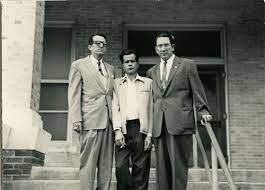 HUD-Dept. of Housing and Urban Development
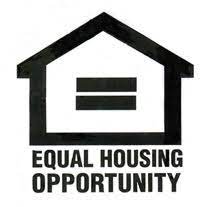 Enforced housing laws and regulations
JIM CROW LAWS
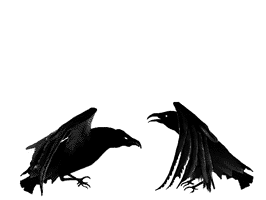 American Indian Movement (AIM)
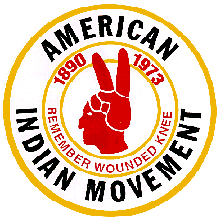 American Indian militant advocacy group; demanded government honor paste treaty obligations.
24th Amendment
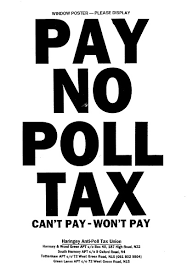 Prohibited poll tax in elections
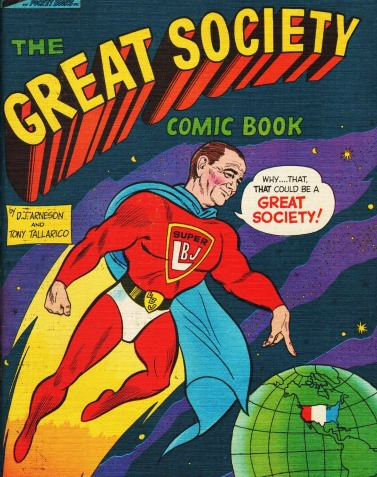 GREAT SOCIETY
Lyndon B. Johnson’s programs to help the poor and end poverty
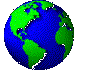 MIRANDA V. ARIZONA
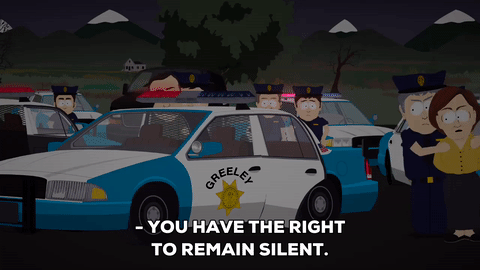 People must be informed of their Constitutional rights if they are accused of a crime
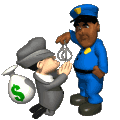 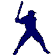 JACKIE ROBINSON
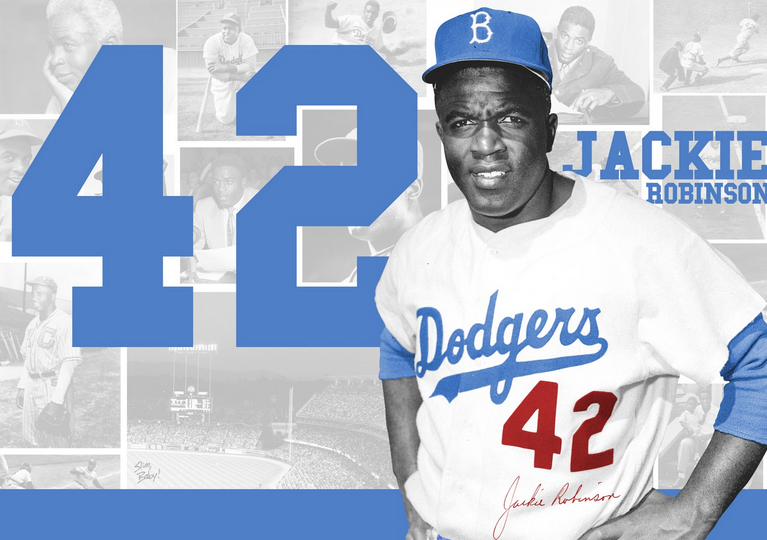 First African American major league baseball player
13TH AMENDMENT
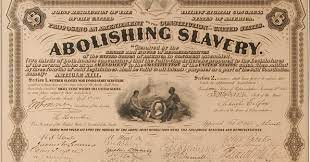 1865 abolished slavery
15TH AMENDMENT
1870; prohibits the denial voting rights to people because of their race.
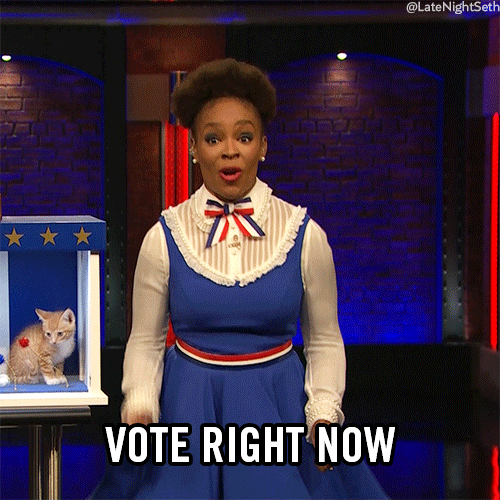 BROWN V. BOARD OF EDUCATION
1954; Supreme Court ruled “separate but equal” unconstitutional.
Overturned Plessy v. Ferguson
School segregation banned
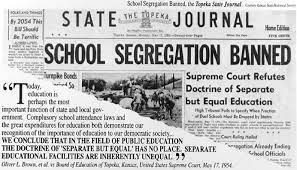 CIVIL RIGHTS ACT OF 1964
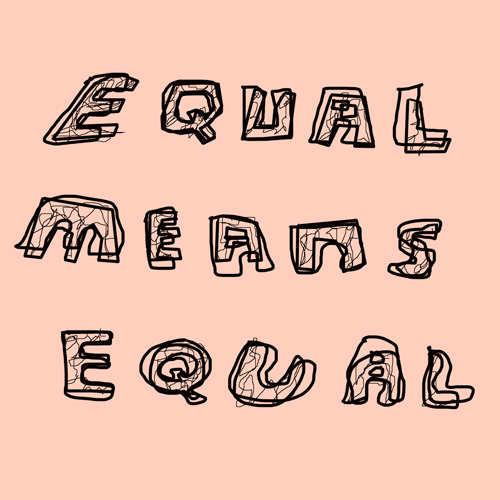 Banned discrimination in public places and most workplaces.
VOTING RIGHTS ACT OF 1965
Easier for African Americans to register to vote; 
Eliminated literacy tests
C.O.R.E.
Congress of Racial Equality
Organized Freedom Riders from the North to the South.
FREEDOM RIDERS
Rode buses into the south to register blacks to vote.
Organized by CORE
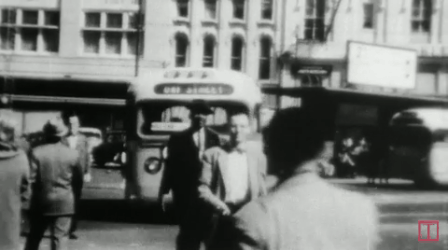 1868; persons born/naturalized in US citizens; equal protection
14TH AMENDMENT
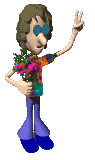 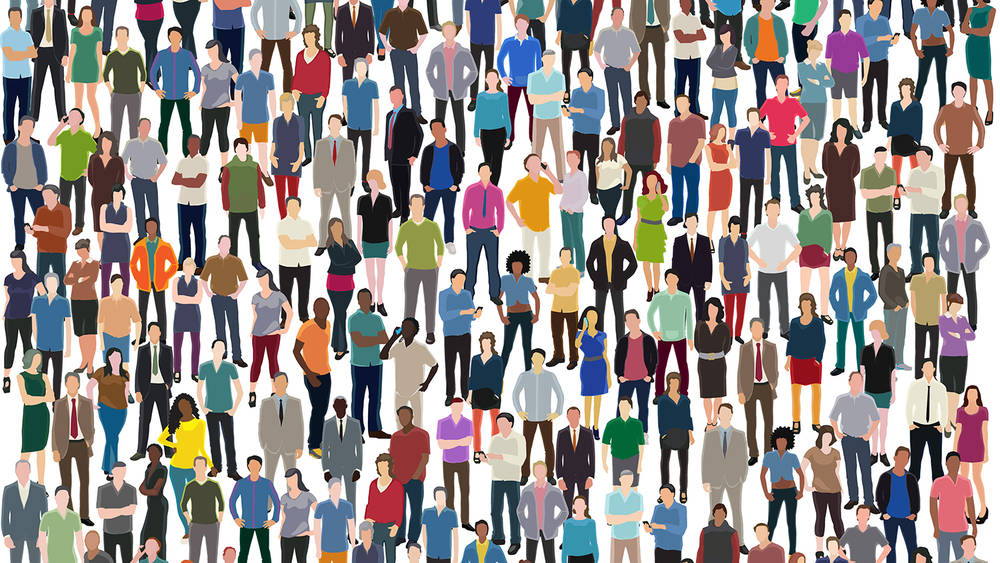 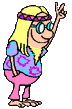 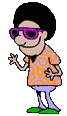 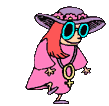 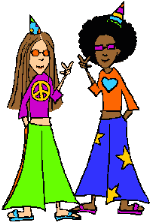 FREEDOM SUMMER
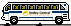 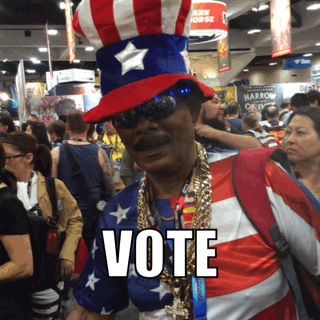 1964; Freedom Riders go to the Mississippi to register blacks to vote
They are attacked and some are killed.
SIT-INS
Non-violent student protest, civil disobedience
Organized by SNCC
SELMA
S.N.C.C.
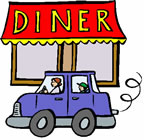 Student Nonviolent Coordinating Committee 
Sit-ins
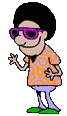 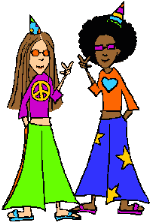 MONTGOMERY BUS BOYCOTT
Chain reaction of boycotts throughout the South. In 1956, the Supreme Court voted to end segregated busing.
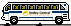 S.C.L.C.
Civil rights organization led by MLK, Jr.
Southern Christian Leadership Conference
Non violence
SEGREGATION
To separate the races
INTEGRATIONs
Combining or bringing back races together
UNITED FARM WORKERS
Founded by Cezar Chavez, organizes Mexican American agricultural workers
TITLE IX
Prohibits discrimination on the basis of sex in any federally funded schools or sports program
Wisconsin v. Yoder
School attendance was not mandatory due to freedom of religion
Amish did not need education to fulfill Amish society responsibilities
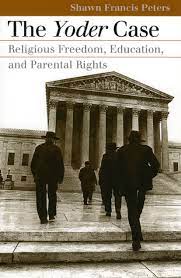 NATIONAL ORGANIZATION FOR WOMEN
N.O.W.
American feminist organization founded in 1966 by Betty Freidan.
Chicano Movement
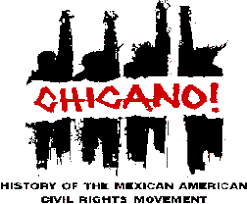 Mexican American Civil Rights Movement
Civil Rights Act 1968
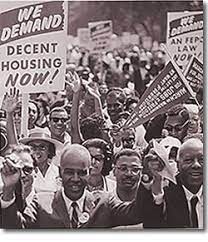 Law that banned discrimination in housing
Clean Air Act
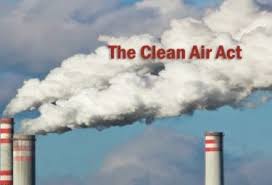 Control air pollution on a national level
Equal Rights Amendment
Amendment designed to guarantee equal rights for women. (Equal Pay Act) did not pass
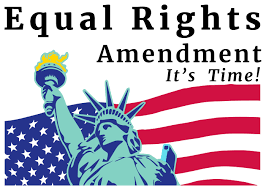 Fair Housing Act
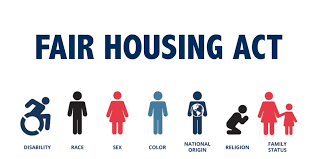 Protected the buyer or renter of a dwelling from seller or landlord discrimination.
Feminism
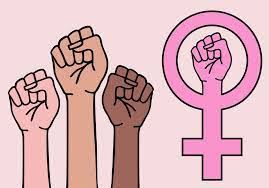 Women’s rights on the grounds of political, social, and economic equality to men.
League of United Latin American Citizens
Fought discrimination of Latino citizens, encouraged assimilation and speaking of English
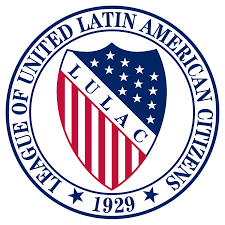 Medicare
Medicaid
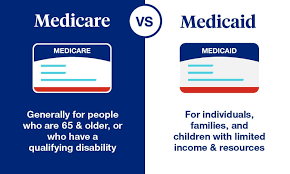 Healthcare for the elderly and disabled
Healthcare for the poor
Affirmative Action, 1965
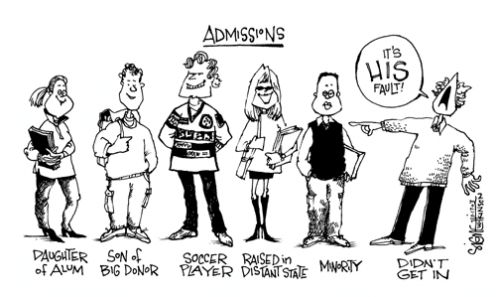 Johnson signed an order requiring employers with federal contracts raise the number of their minority and female employees.
(Equal Employment Opportunity)
[Speaker Notes: Martin Luther King was born in Atlanta Georgia to Rev. Martin Luther King Sr. and Alberta Williams King.  At Morehouse College, King was mentored by Civil Rights leader Benjamin Mays.  King later became minister of the Dexter Ave. Baptist Church.  King started his campaign for Civil Rights during the Montgomery Bus Boycott.  After the movement, King helped found the SCLC (Southern Christian Leadership Conference.)
Picture: www.kycourts.com
<http://www.kycourts.net/AOC/MinorityAffairs/Martin%20Luther%20King,%20Jr.%20--%203.jpg>]